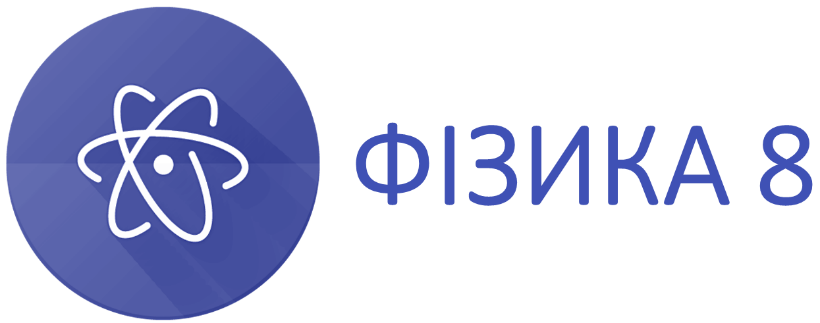 УРОК 40
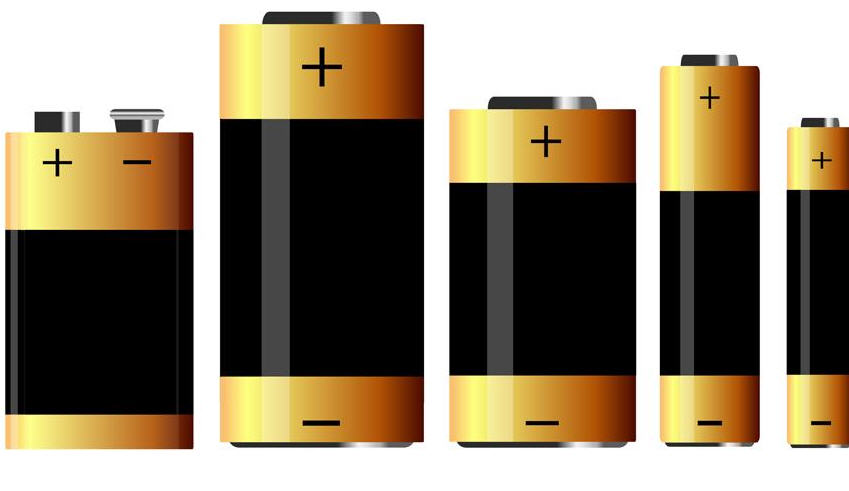 Джерела електричного струму
www.fizikanova.com.ua
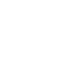 Запитання для фронтального опитування
1. Що таке електричний струм?
2. Сформулюйте умови виникнення та існування електричного струму.
3. Які речовини відносять до провідників, діелектриків, напівпровідників?
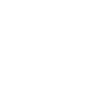 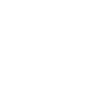 Запитання для фронтального опитування
4. Як дізнатися, чи проходить у провіднику струм?
5. Перелічіть дії електричного струму.
6. Доведіть, що електричний струм чинить теплову дію; може чинити світлову дію.
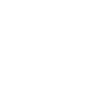 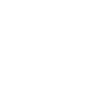 Запитання для фронтального опитування
7. Опишіть дослід, який підтверджує, що електричний струм чинить хімічну дію.
8. Що слід зробити, щоб намагнітити залізний цвях?
9. Наведіть приклади на підтвердження того, що електричний струм діє на організм людини.
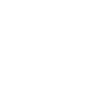 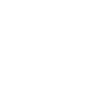 Проблемні питання
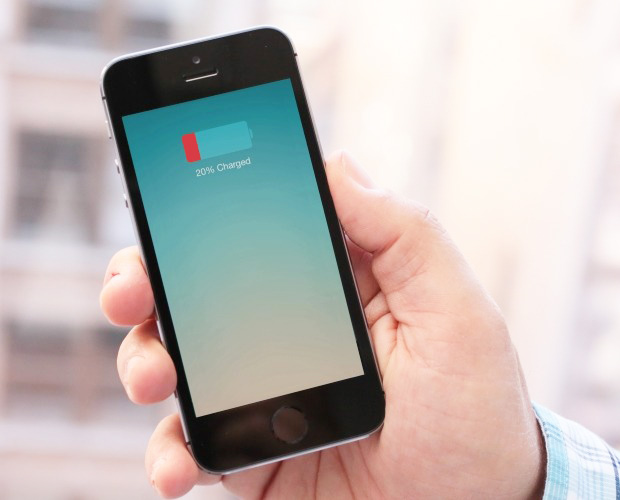 Що потрібно робити коли розрядився мобільний телефон?
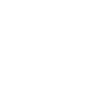 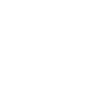 Проблемні питання
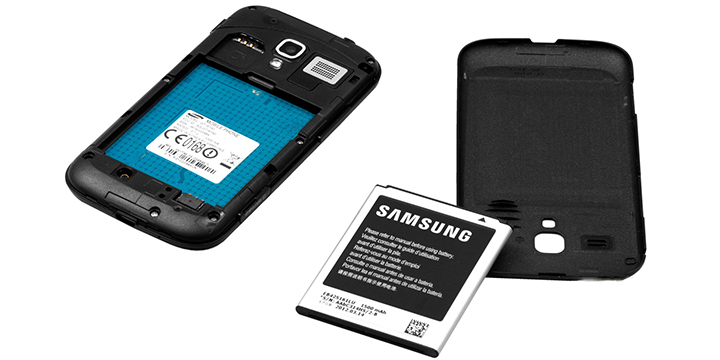 Що таке акумулятор та як він працює?
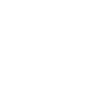 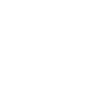 Джерела електричного струму
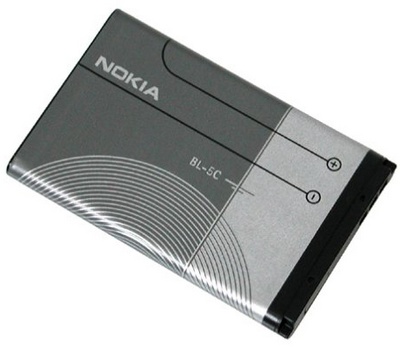 Джерела електричного струму – пристрої, які перетворюють різні види енергії на електричну енергію.
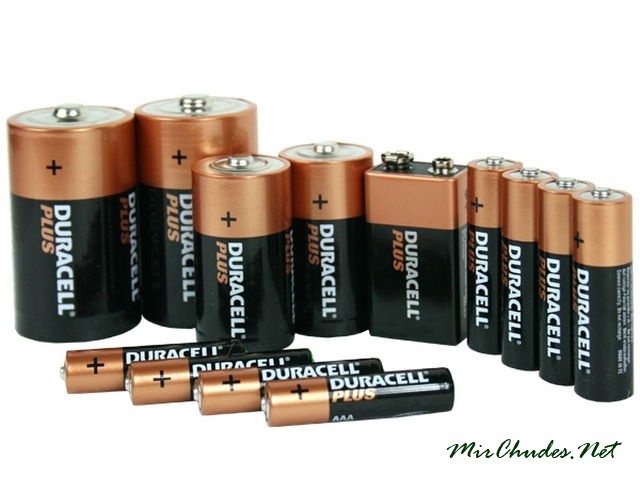 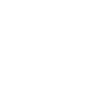 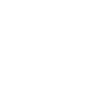 Джерела електричного струму
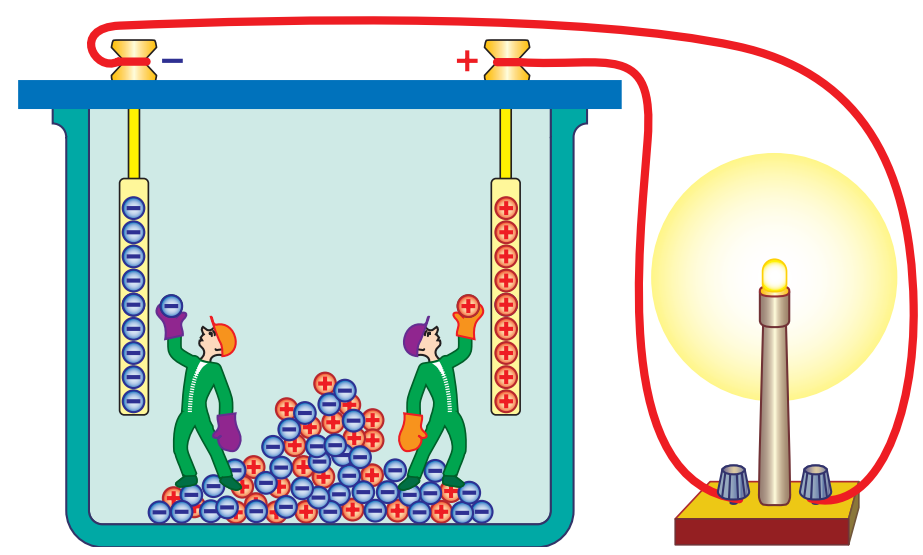 Джерело струму
Розділення заряджених частинок на полюси
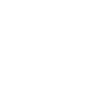 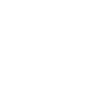 Види джерел електричного струму
Джерела електричного струму
Фізичні
Хімічні
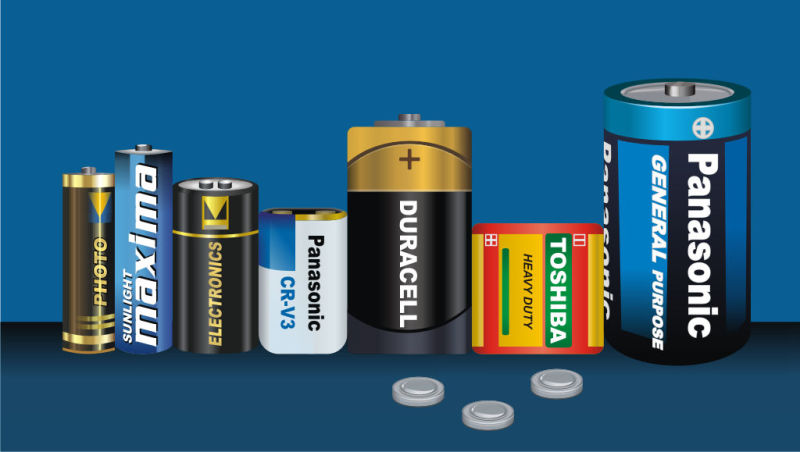 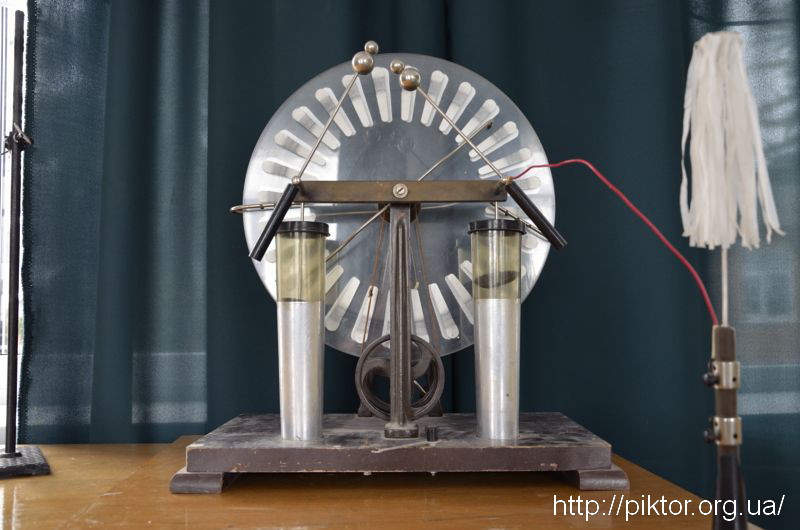 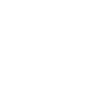 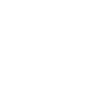 Фізичні джерела електричного струму
Фізичні джерела електричного струму – пристрої, в яких розділення зарядів відбувається за рахунок механічної, світлової або теплової енергії
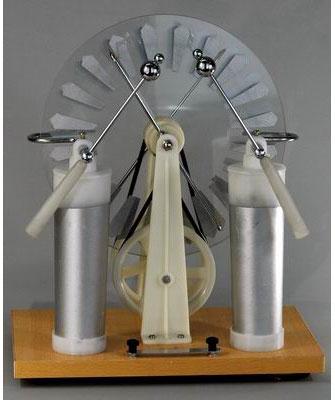 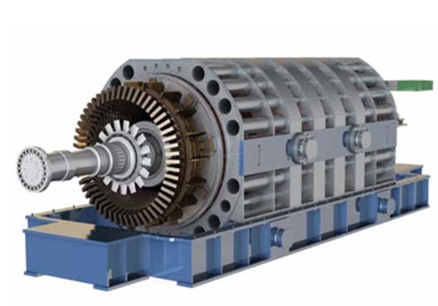 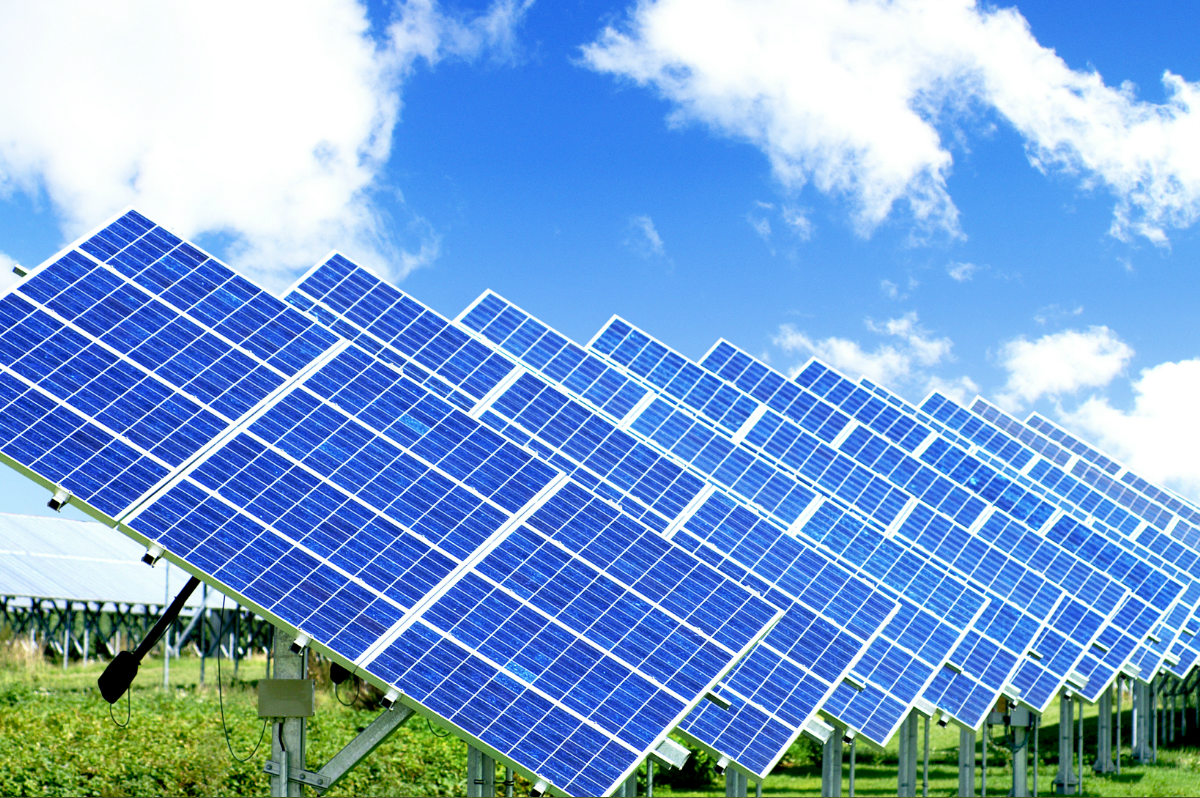 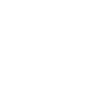 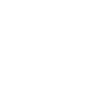 Фізичні джерела електричного струму
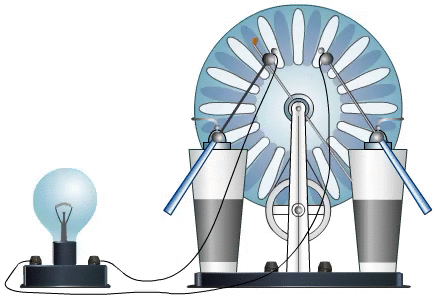 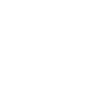 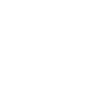 Електрофорна машина
Фізичні джерела електричного струму
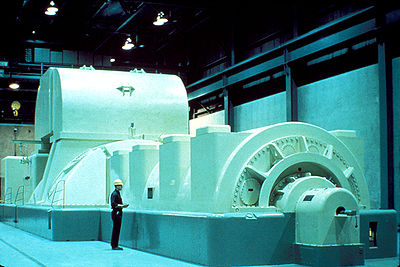 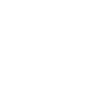 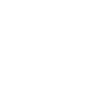 Турбогенератори електростанцій
Фізичні джерела електричного струму
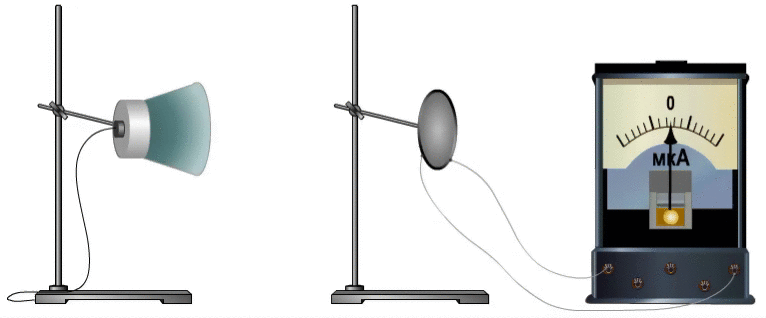 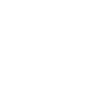 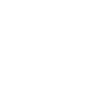 Фотоелементи
Фізичні джерела електричного струму
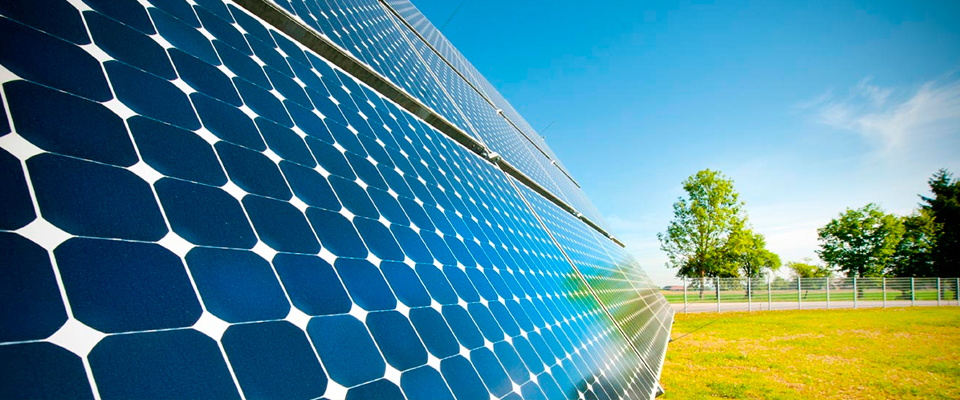 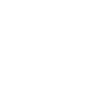 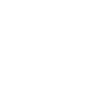 Фотоелементи
Фізичні джерела електричного струму
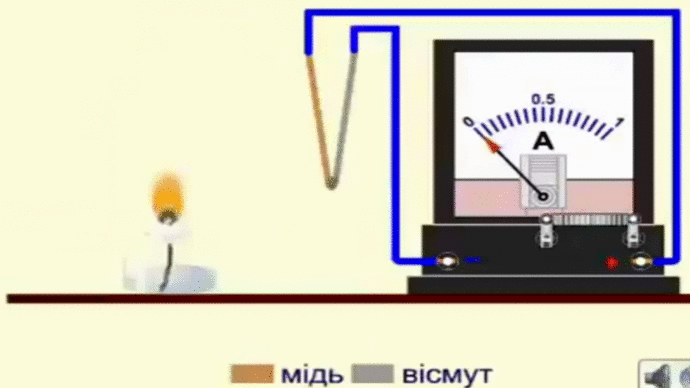 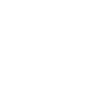 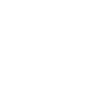 Термоелементи (термопара)
Хімічні джерела електричного струму
Хімічні джерела електричного струму – пристрої, в яких розподіл зарядів відбувається за рахунок енергії, що виділяється внаслідок хімічних реакцій
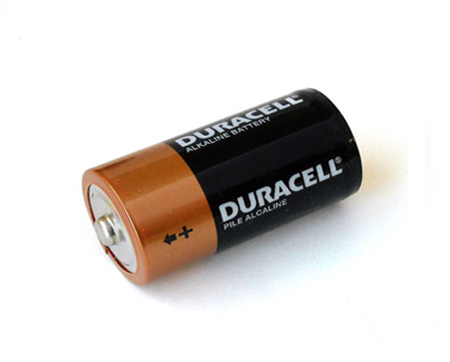 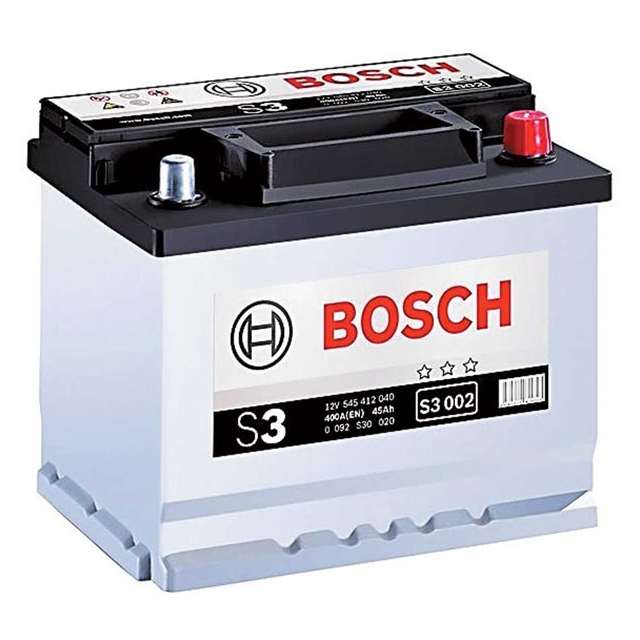 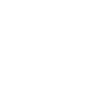 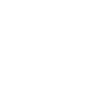 Гальванічний елемент
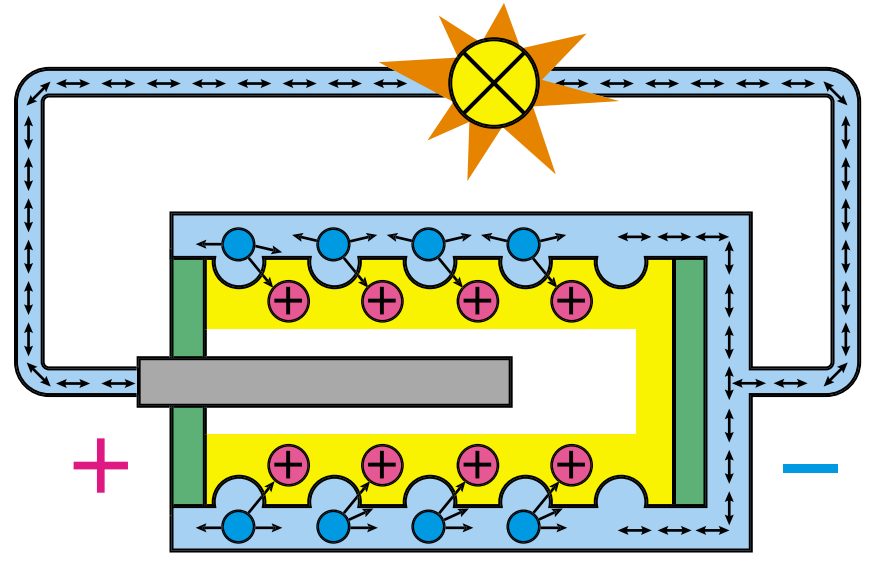 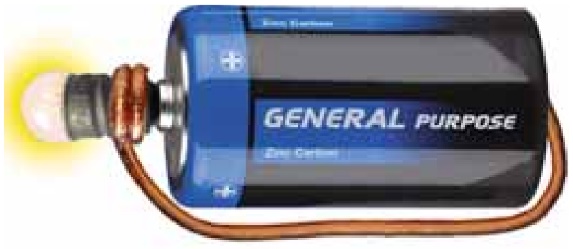 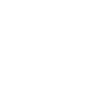 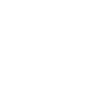 Гальванічний елемент
Гальванічний елемент
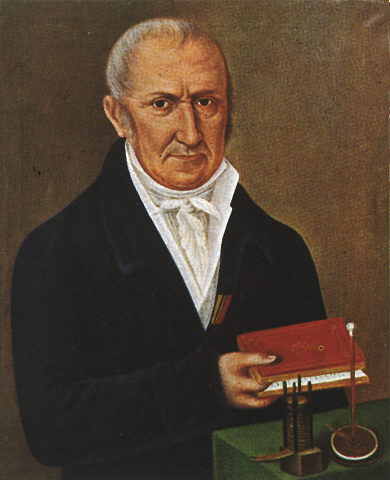 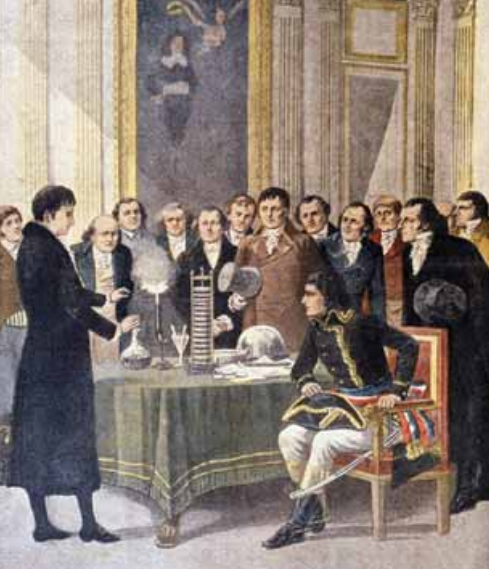 Алессандро Вольта 
1745-1827
В 1799 р. створив гальванічний елемент
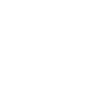 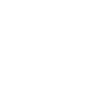 Гальванічний елемент
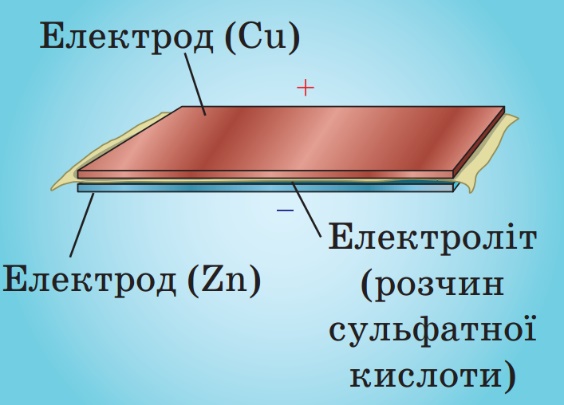 Будова гальванічного елемента:
Два електроди
Електроліт (речовина, що проводить струм)
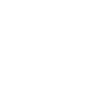 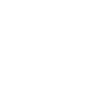 Гальванічний елемент
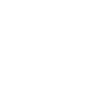 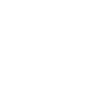 Гальванічний елемент
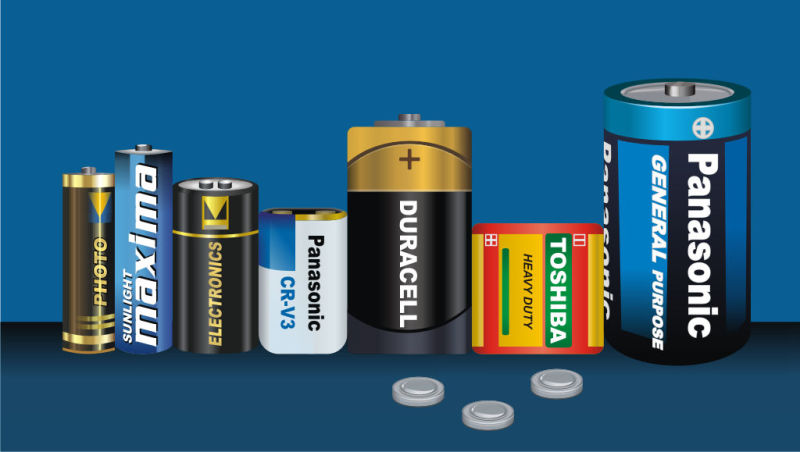 Гальванічний елемент є непідзарядним (одноразовим)
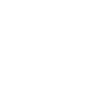 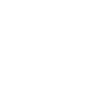 Гальванічний елемент
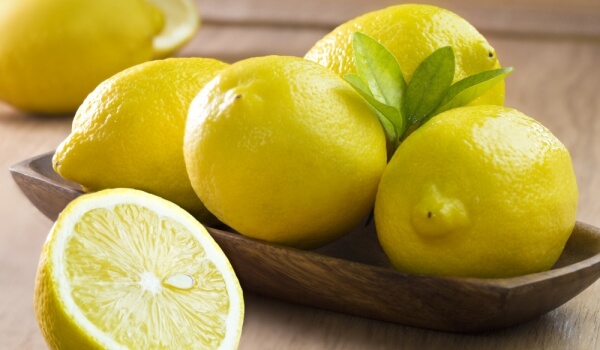 Чи можливо маючи лимони або картоплю засвітити ламочку?
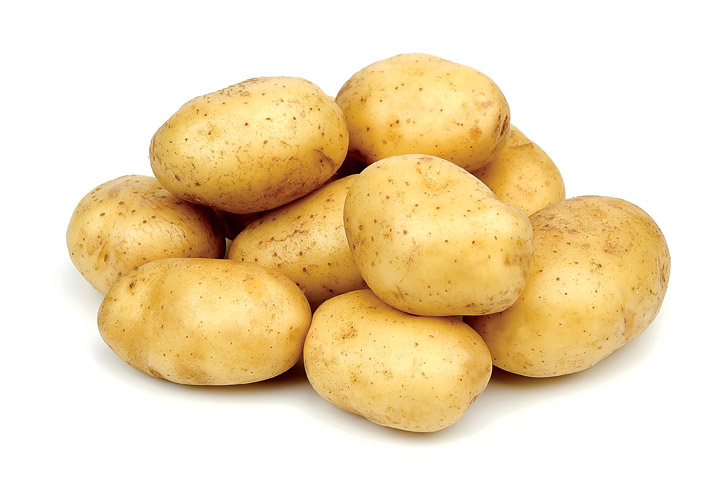 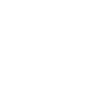 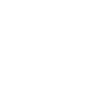 Гальванічний елемент
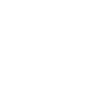 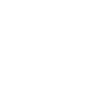 Гальванічний елемент
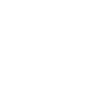 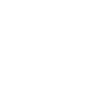 Акумулятор
Акумулятор – це хімічне джерело, у якому електрична енергія нагромаджується внаслідок пропускання електричного струму крізь кислотний або лужний розчин.
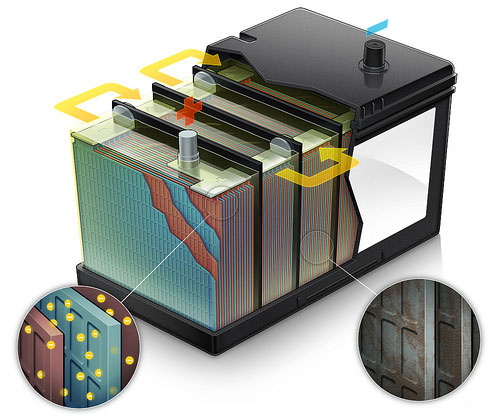 Багаторазове використання
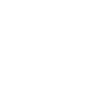 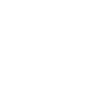 Акумулятор
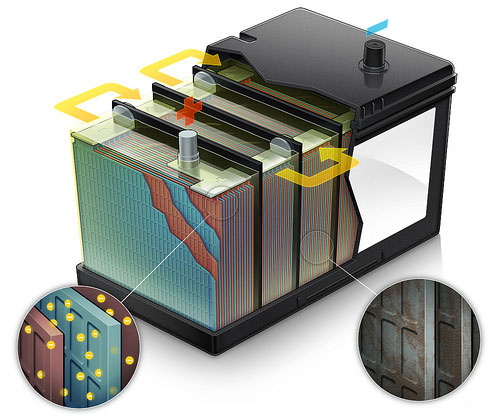 Будова акумулятора:
Електроди
(свинець та 
діоксид свинцю)
Електроліт (водний розчин сульфатної кислоти)
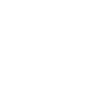 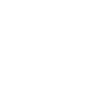 Свинцевий акумулятор
Гальванічний елемент та акумулятор
Найчастіше використовують:
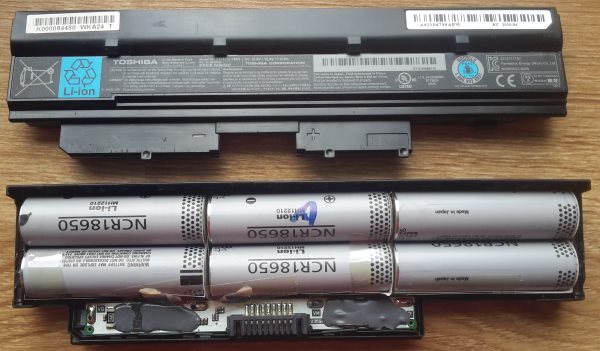 Акумуляторну батарею
Батарею гальванічних елементів
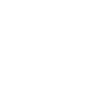 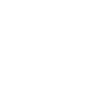 Гальванічний елемент та акумулятор
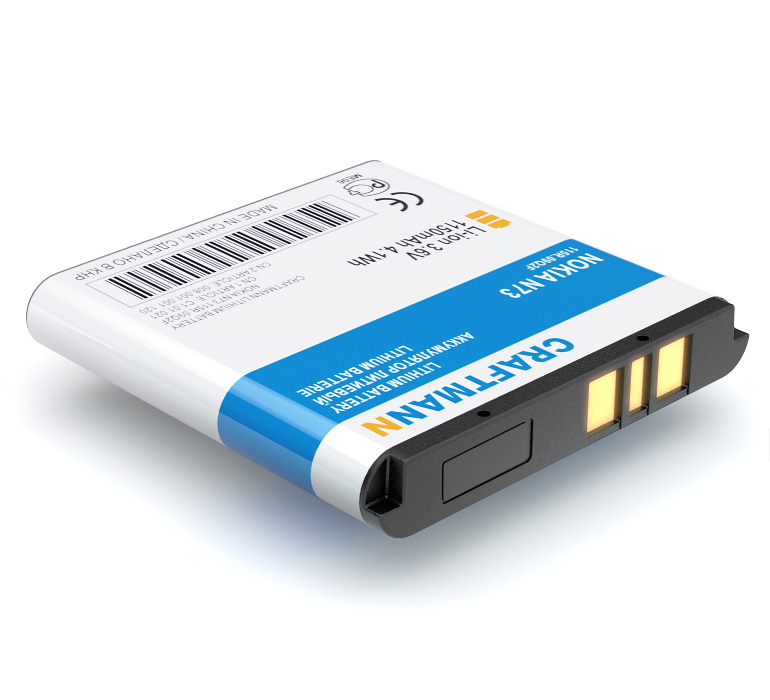 Де використовують хімічні джерела струму?
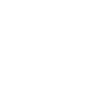 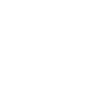 Бесіда за питаннями
1. Які пристрої називають 
джерелами електричного струму?
2. Які процеси відбуваються в 
джерелах електричного струму?
3. Чому для розділення різнойменних зарядів необхідно виконати роботу?
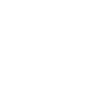 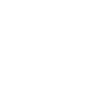 Бесіда за питаннями
4. За рахунок якої енергії може здійснюватися розділення різнойменних зарядів у джерелі електричного струму?
5. Які джерела електричного струму ви знаєте? Наведіть приклади їх використання в техніці.
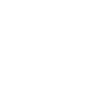 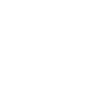 Домашнє завдання
Вивчити § 25, 
Вправа № 25 (1 – 4)
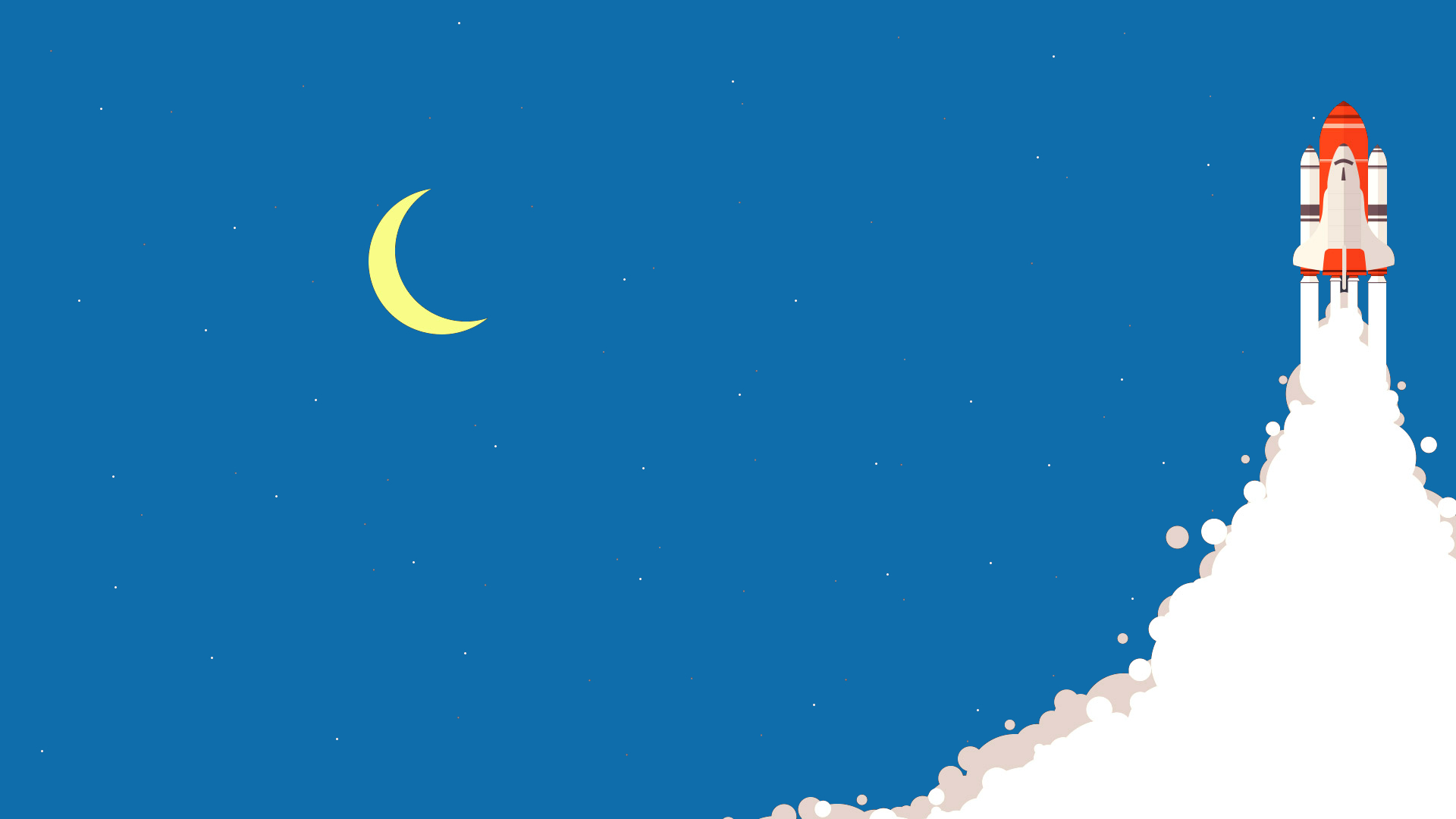 ДЯКУЮ ЗА УВАГУ!